QuickSort
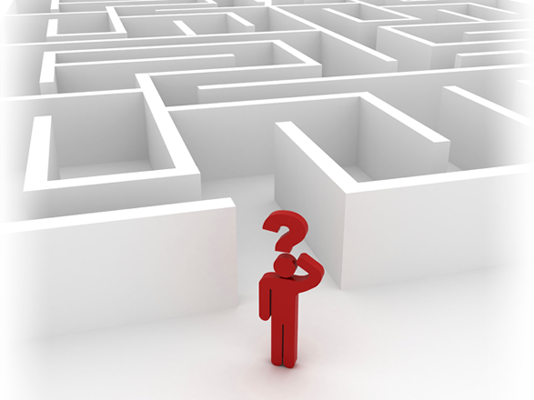 The Partition Subroutine
Design and Analysis of Algorithms I
Partitioning Around a Pivot
Two Cool Facts About Partition
The Easy Way Out
In-Place Implementation
Partition Example
Partition Example (con’d)
Pseudocode for Partition
Running Time
Correctness